স্বাগতম
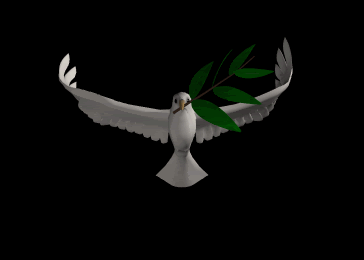 পরিচিতি
শ্রেণি-ষষ্ঠ
বিষয়-বিজ্ঞান
অধ্যায়-২য়
মোঃ আব্দুল মোমিন আকন্দ
সিনিয়র  শিক্ষক
সোহাগপুর নূতন পাড়া এ এস উচ্চ বিদ্যলয়
abdulmomincomt@gmail.com
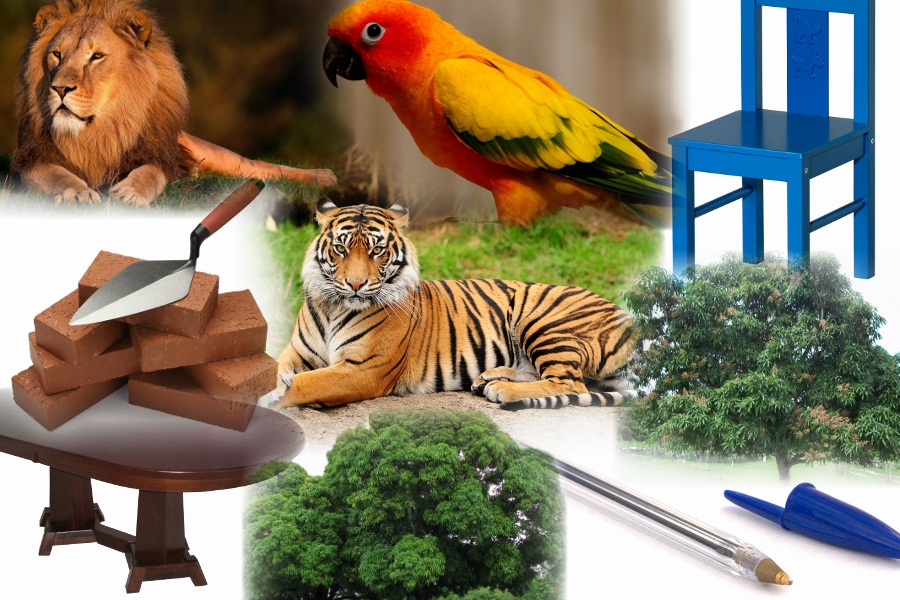 ছবিতে কী দেখছ?
[Speaker Notes: পাঠশিরোনাম বের করার জন্য ছবিটি দেখিয়ে জীব ও জড় পরিবেশের মধ্যে জীবের কিছু স্বতন্ত্র বৈশিষ্ট্য আছে তারই চেষ্টা করা  হয়েছে।]
কোনটির প্রাণ আছে?
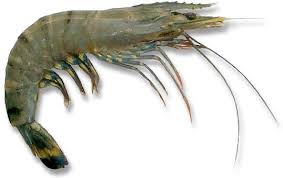 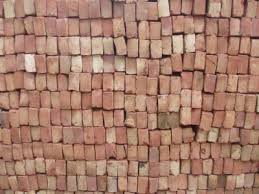 যাদের প্রাণ আছে তাদের কি বলে?
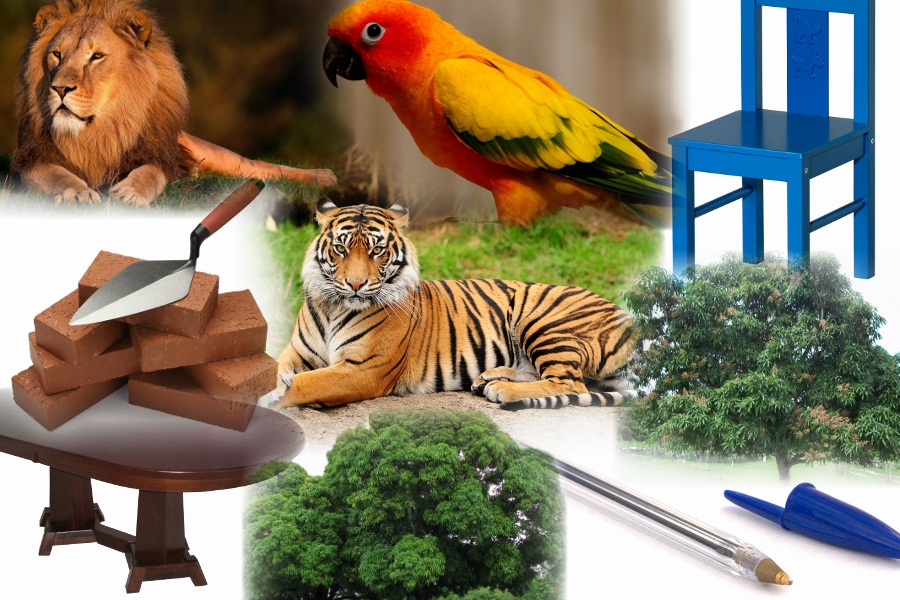 জীবের প্রধান বৈশিষ্ট্য
শিখনফল
এই পাঠ শেষে শিক্ষার্থীরা---
১। জীবের প্রধান প্রধান বৈশিষ্ট্য বলতে পারবে
২। জীব ও জড় পদার্থ সনাক্ত করতে পারবে
৩। পরিবেশ থেকে উদ্ভিদ, প্রাণী ও জড় পদার্থের তালিকা  
     তৈরী করতে পারবে
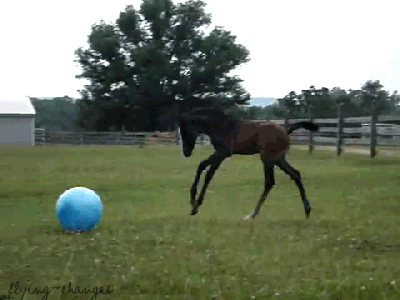 ভিডিওটি দেখি
চলন
জীবের কোন বৈশিষ্ট্যটি লক্ষ্যনীয়?
উদ্ভিদের চলন কীভাবে হয় বলতো?
[Speaker Notes: প্রশ্ন করার পরে ভিডিতে ক্লিক করতে হবে উদ্ভিদের চলন দেখানোর জন্য। বৃদ্ধির সময় উদ্ভিদের ডগা নড়াচড়া করে।]
জীবের পুষ্টি
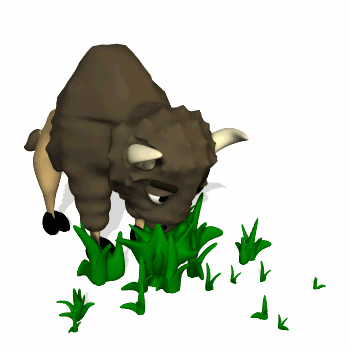 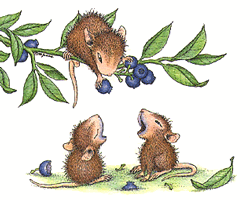 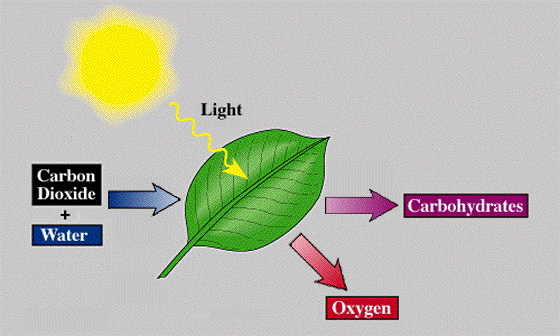 আলো
কার্বনডাই 
অক্সাইড
শর্করা
পানি
অক্সিজেন
এখানে জীবের কোন বৈশিষ্ট্যটি লক্ষ্যনীয়?
উদ্ভিদের পুষ্টি কীভাবে হয় ?
[Speaker Notes: শিক্ষার্থীর চাহিদা মত পুষ্টির কী তা শিক্ষক বোর্ডে লিখে দিতে পারেন।]
জীবের প্রজনন
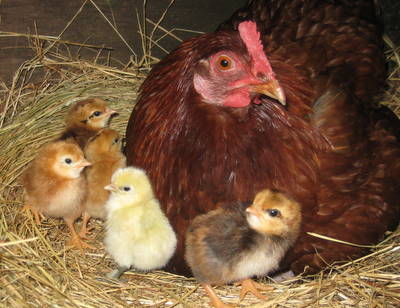 ?
জীব কীভাবে বংশ বৃদ্ধি করে ? জড় পদার্থ কী পারবে?
জীবের রেচন
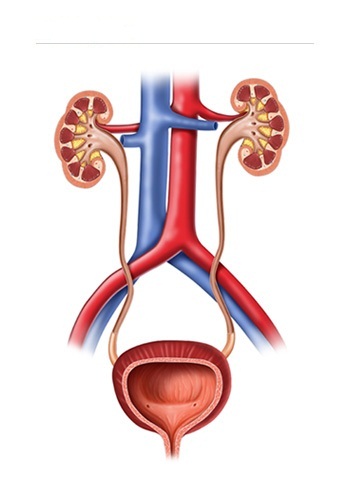 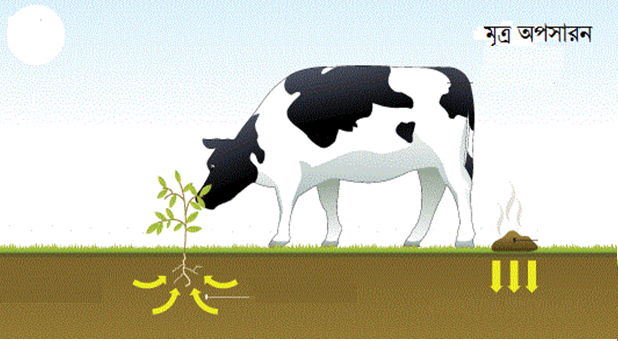 বর্জ্য ত্যাগ
মানুষের রেচনতন্ত্র
জীবের অনুভূতি
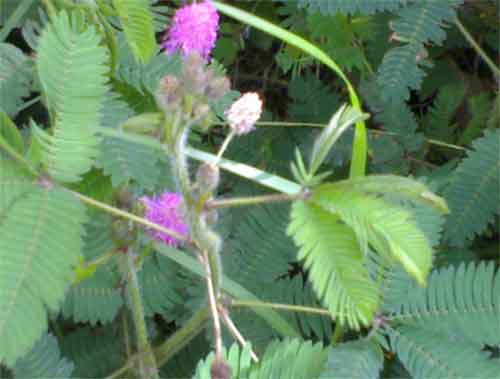 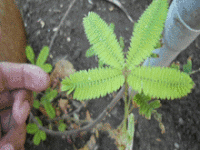 ?
এখানে কী দেখছ?
উদ্ভিদেরও অনুভূতি আছে
জীবের শ্বাস-প্রশ্বাস
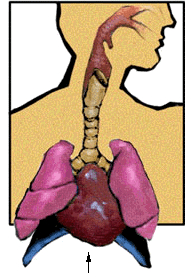 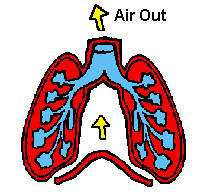 কোন বৈশিষ্ট্যটি লক্ষ্যণীয়?
জীবের বৃদ্ধি
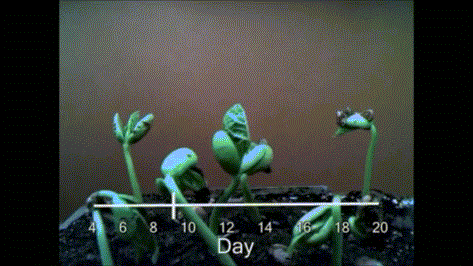 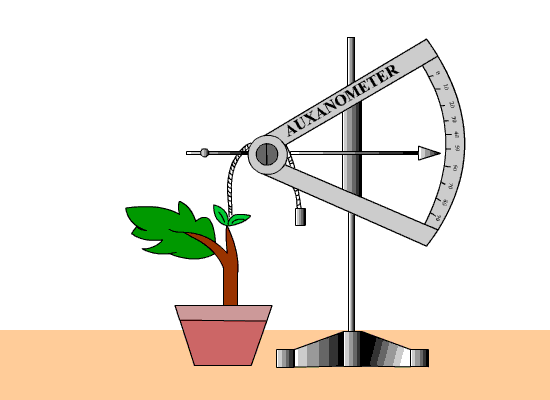 এখানে কী দেখছ?
জীবের অভিযোজন
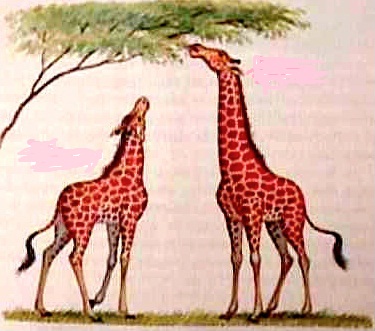 পরিবেশের সাথে খাপ খাওয়াতে পারা
[Speaker Notes: অভিযোজন একটি নতুন শব্দ তাই প্রশ্নত্তোরের মাধ্যমে উদাহরন দিয়ে শিক্ষার্থীর কাছে বিষয়টি উপস্থাপন করার প্রয়োজন হতে পারে।]
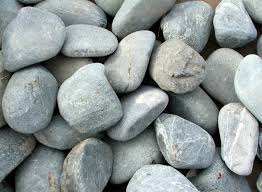 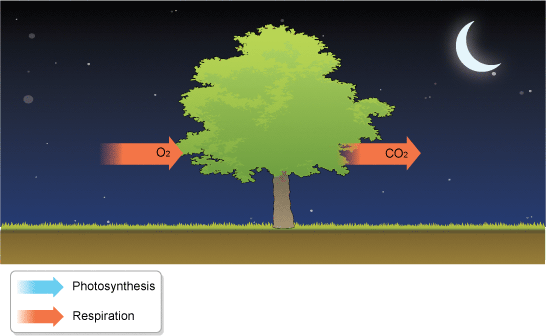 দলগত কাজ      সময় ১০ মি।
এদের মধ্যে পার্থক্য গুলো খুঁজে বের কর।
[Speaker Notes: একটি উদ্ভিদকে দেখিয়ে কাজটি  দেওয়া যেতে পারে। শিক্ষার্থীর উওর বোর্ডে লিখে ফলাবর্তন দেয়া যেতে পারে]
মূল্যায়ন
উত্তর
১।জীব দেহে উৎপাদিত বর্জ্য বের করার প্রক্রিয়াকে কী বলে?

ক) মূত্র    খ)  রেচন   গ)  অভিযোজন  ঘ)   কিডনি
২। উদ্ভিদের বেড়ে উঠার সময় তার ডগা নড়াচড়া করে, -এ বৈশিষ্ট্যটি হল

ক)  বৃদ্ধি    খ) পুষ্টি    গ)      চলন        ঘ)    অনুভূতি
[Speaker Notes: উত্তরে ক্লিক করলে সঠিক উত্তর পাওয়া যাবে। শিক্ষক প্রয়োজন অনুযায়ী আরো কোন প্রশ্ন শ্রেণিতে করতে পারেন।]
গুরুত্বপূর্ণ শব্দ সমূহ
প্রজনন
পুষ্টি
রেচন
অভিযোজন
শ্বাস-প্রশ্বাস
বাড়ির কাজ
তোমার বাড়ির চারপাশের দুটি জীবের পুষ্টি ও অনুভূতি মূলক বৈশিষ্ট্য ব্যাখ্যা কর।
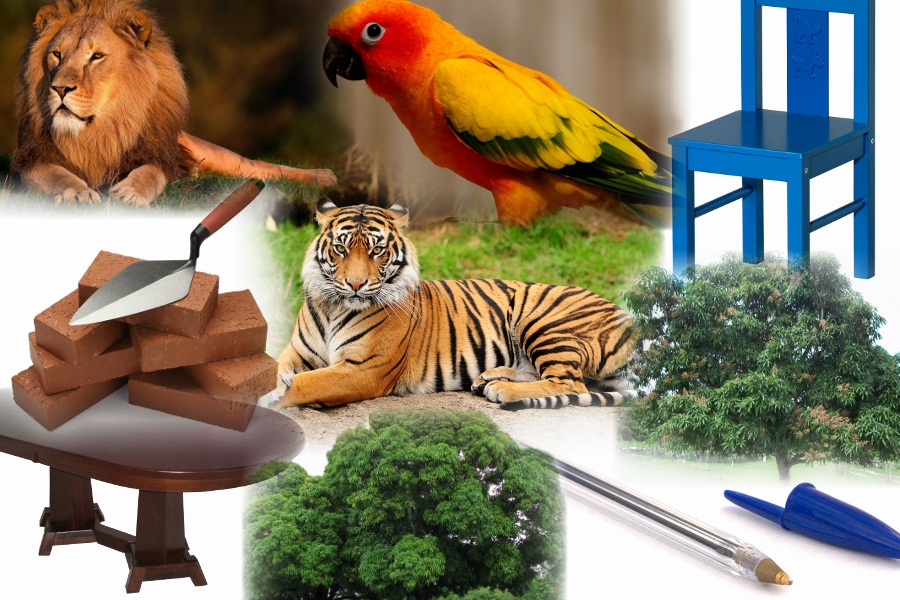 ধন্যবাদ